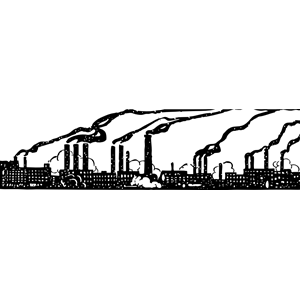 America                                                      	& THE MARKET REVOLUTION
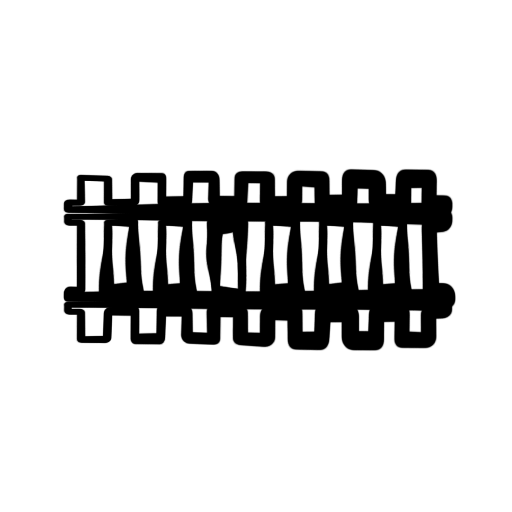 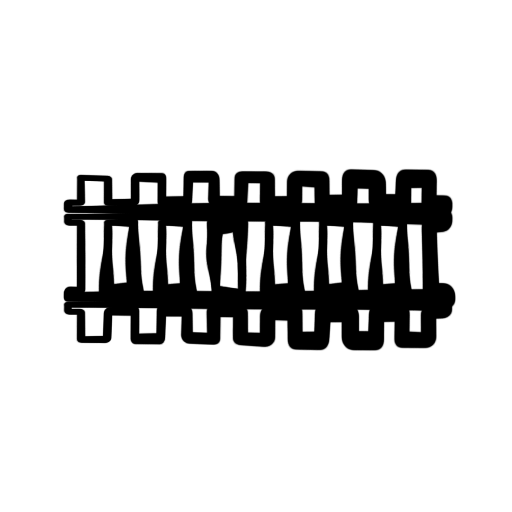 Down to Business
Essential Questions
What impact did new technology have on America in the 1800s? 
How did this influence the move Westward?
Why do I care,Miss. McCormack?
Nearly every facet of modern society hinges on some sort of technology. Inventions that our Founding Fathers could not have even dreamed of. Even as early as the 1800’s America was becoming a land of cutting edge technology. Soon there would be machines that could lessen the burden on American workers and later would transform society. However, we could argue that none of it would have been made possible  if not for the desire to meet the needs of the rapidly growing United States. After all, “necessity is the mother of all invention.”
QUICKWRITE:
What do you think is the best invention humans have ever come up with? Why?
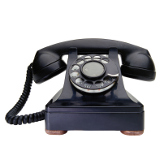 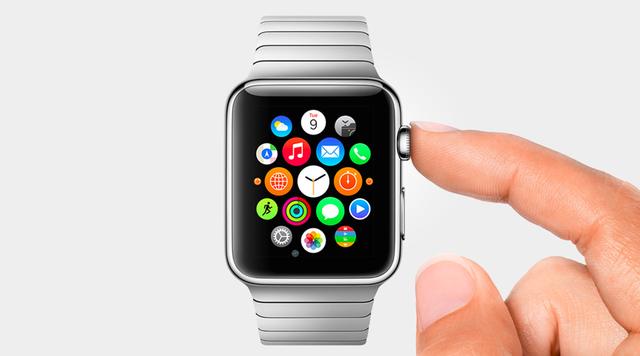 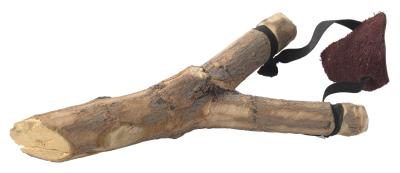 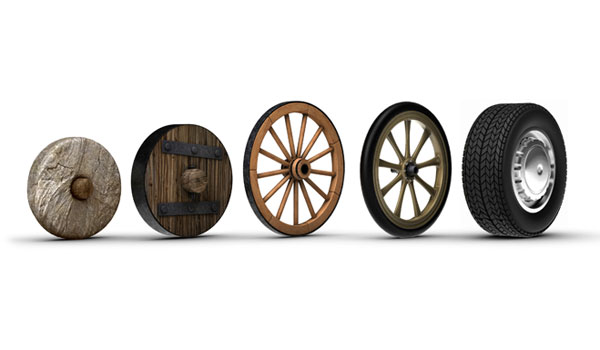 The Market Revolution (1)
the United States was becoming more industrialized in the first half of the 1800’s
workers spent money on goods made by others
as technology improved the cost of goods became less expensive
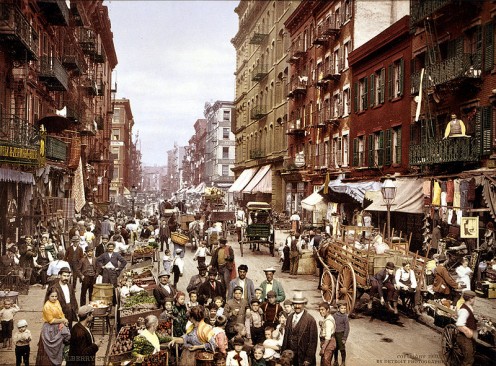 The Market Revolution (2)
Improved Manufacturing
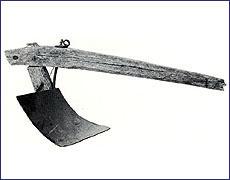 steel plow
John Deere
cleared the land more efficiently
mechanical reaper
Cyrus McCormick
harvest the crop more efficiently
Improved Transportation
railroads
transportation more expensive than canals
moved faster than canals
steamboats
traveled quickly 
cheap transportation of goods
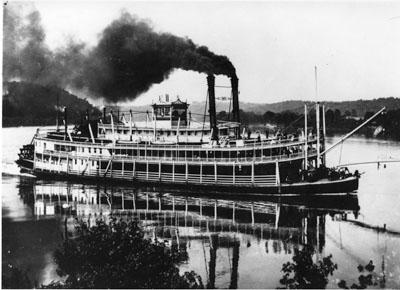 Improved Communication
telegraph
Samuel F. B. Morse
Morse Code
send messages by wire in seconds
transmit orders 
get up-to-date prices
keep trains running safely and on time
REGIONAL ECONOMIES CREATE DIFFERENCES
Chapter 7 Section 1

Answer all 6 questions in complete sentences.

Tape this GREEN paper to the LEFT SIDE of these notes when you are finished.
Skit…
Each group will be given one of the five major inventions of the market revolution.
The group must create a 2-4 minute skit that explains what the invention is and how it works.
All group members must have a speaking role to play in the actual skit. 
Use the left side page for this lecture to write your skit (every group member needs a copy of the skit).

*Skits will be presented in class tomorrow*